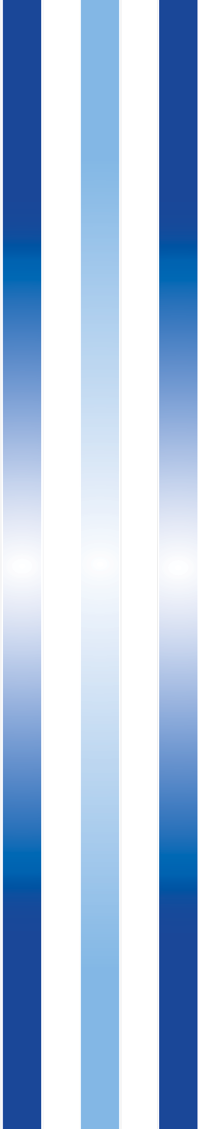 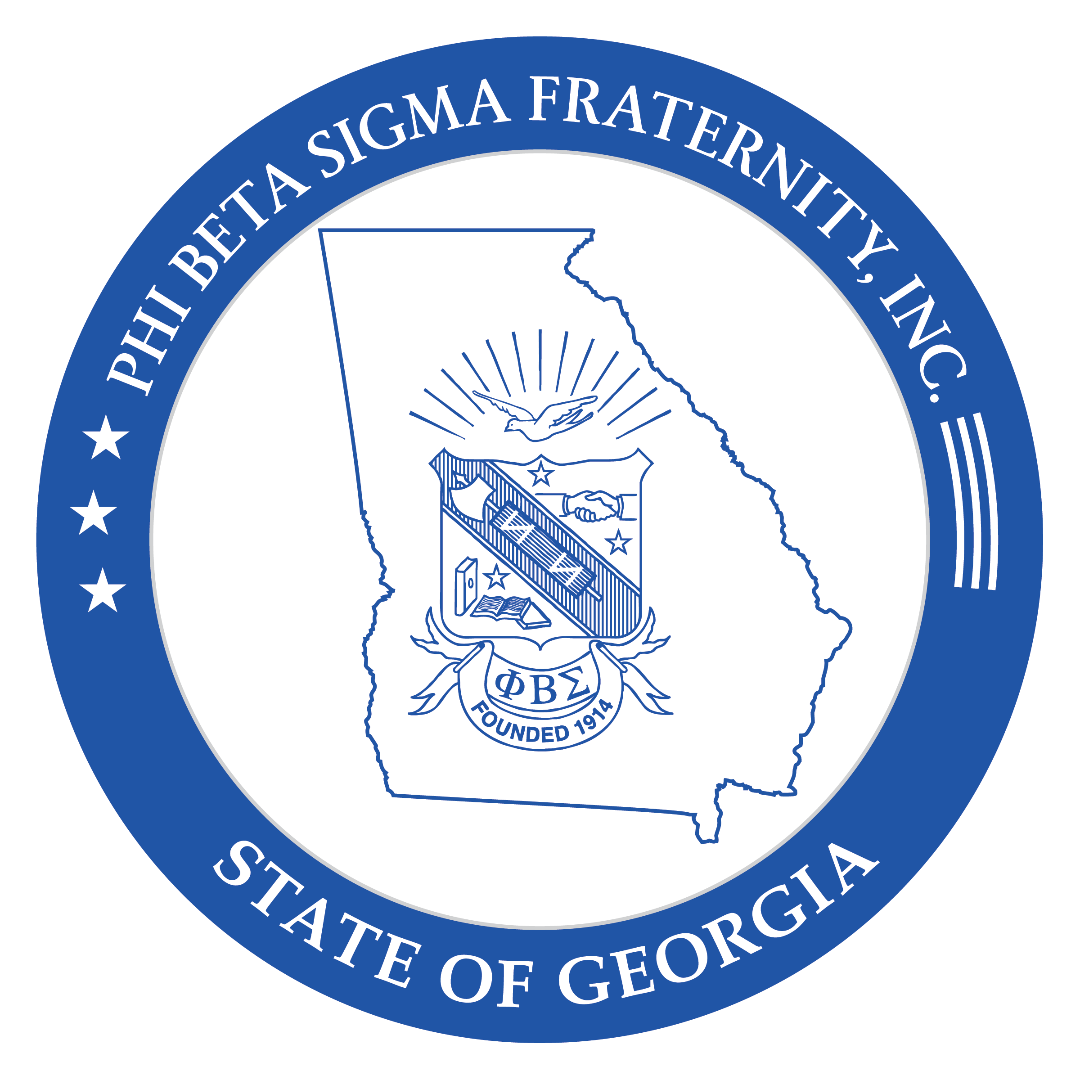 Membership Requirements for The 1914 Club
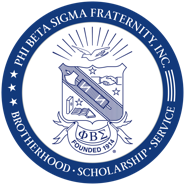 Must be a current, fully financial member of Phi Beta Sigma Fraternity, Inc. on all levels; and
Must either be a Georgia resident or attend a college or university in the state of Georgia
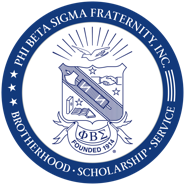 Objectives of The 1914 Club
Provide financial assistance towards brothers’ attendance at fraternity meetings during their continued pursuit of an undergraduate education;
Recognize and reward brothers who have achieved excellence and balance in their academic and social pursuits; and
Encourage members of Phi Beta Sigma Fraternity, Incorporated in the State of Georgia to pursue the highest levels of intellectual ability, fraternity participation, and community/campus service in the course of their undergraduate experience.
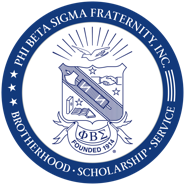 Become a Member of The 1914 Club
The 1914 Club relies largely on its membership to be able to provide grants for our undergraduate brothers to attend fraternity conferences.  This is our way of supporting one another.  The Initial membership fee is $35, which pays for your membership pin and certificate.  Subsequently, there is also an Annual Membership Fee of $19.14.
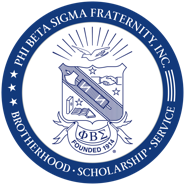 Become a Member of The 1914 Club
As the old saying goes, “Membership has its privileges”.
To be eligible for 1914 Club grants, you must be a current and fully financial member of Phi Beta Sigma Fraternity, Inc.  You do NOT have to be a member of The 1914 Club to apply for grants.  Grants will be distributed based on need, appropriate criteria met, and availability of funds outlined by the 1914 Club Grant Selection Committee.  No funds will be paid directly to the recipient but rather to the applicant’s Chapter Advisor.  Grant approval and the amount of funds awarded will be based solely on individual need; resources available; and the overall presentation and authenticity of the grant application.
Benefits of 1914 Club Membership
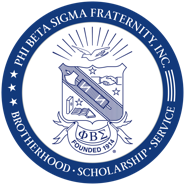 The 1914 Club’s main objective is to help our collegian members and demonstrate that the Sigma Brotherhood “walks the walk” in supporting its members. 
This is a unique opportunity to help our brothers in tangible ways that demonstrate that ours is a true brotherhood.  
Members will receive the exclusive 1914 Club pin, a unique treasure worn only by members of the 1914 Club, sure to create an air distinction and signal to all that you are your brother’s keeper.  
Members will also receive an authentic certificate of membership into the 1914 Club at their 1914 Club Pinning Ceremony.
Requirements for 1914 Club Grant Funding
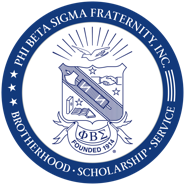 All scanned and hard copies of applications/supporting paperwork MUST BE typed and sent to Bro. Don C. Andrews, Financial Secretary, who manages both the 1914 Club Grant Fund and Application Process.
The applicant’s advisor must type and sign a letter describing the applicant’s character and detailing the purpose of the requested funds (to supplement funds already contributed by the advising chapter). 
The applicant’s advisor must mail and email the completed application in with his signature to Bro. Don. C. Andrews by the announced due date.
Contact information for Bro. Don C. Andrews is as follows: don.c.andrews@gmail.com or P.O. Box 720573 Atlanta, GA 30358
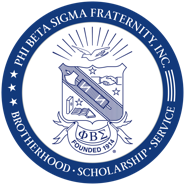 Checklist
A transcript of college academic work which must include the previous semester of college grades.  
The applicant must be currently enrolled at a college or university in the State of Georgia as an undergraduate student during the semester the award is disbursed.  
The applicant must have earned at least a 2.5 grade point average for their most recent semester of undergraduate school. 
The applicant must be financially active on all levels of the fraternity. 
All grant applications must be typed.   
The application due date will be based on the financial need of the recipient.
All grant funding requests must be received at least 3 weeks prior to the date of the financial need/event date.
The applicant is responsible for all application materials being submitted via email to the State’s Financial Secretary, Bro. Don C. Andrews, and mailed to The 1914 Club Grant Selection Committee by the announced deadline.